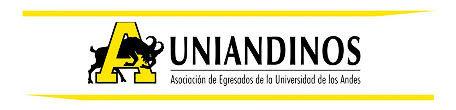 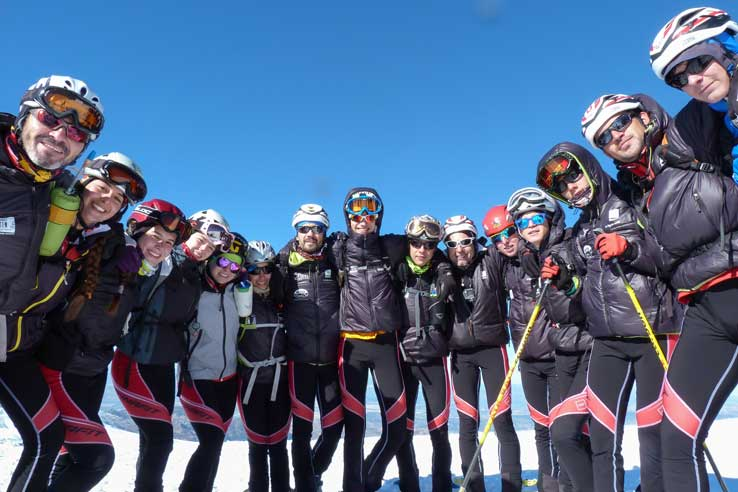 PROGRAMA DE LIDERAZGO
SOMOS LÍDERES TRANSFORMACIONALES
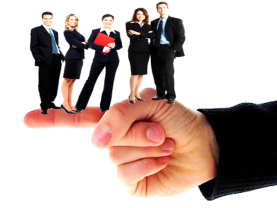 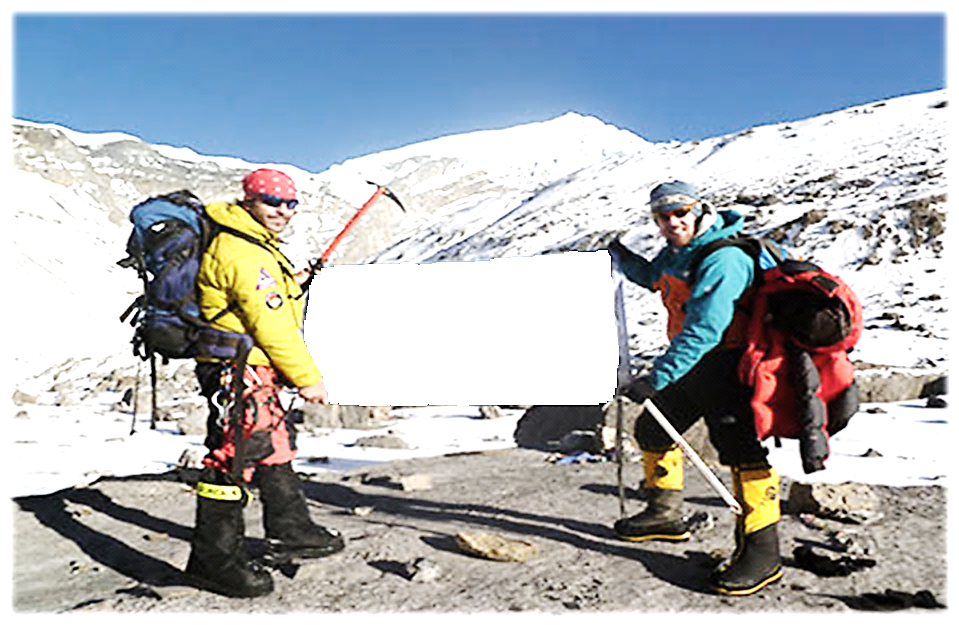 Bienvenidos equipo de líderes
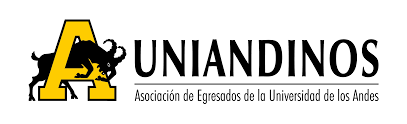 IX La negociación y toma de decisiones como elementos para optimizar la gestión directiva
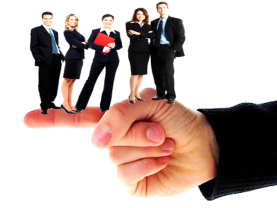 Negociando  acuerdos de convivencia
Tiempo
Tiempo
Aprender y divertirse
Participación
Manejo del celular
Cómo armar los grupos
Cómo presentarse
Cómo presentarse
Aprender y divertirse
Participación
Cómo armar los grupos
Manejo del celular
Preparando el caso
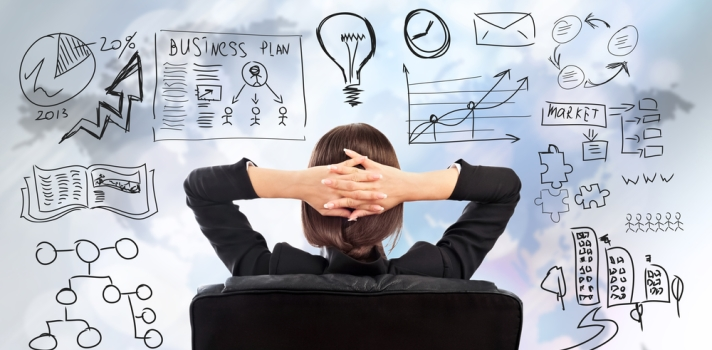 Retomando el caso: Conflicto presupuesto familiar
Intereses que existen
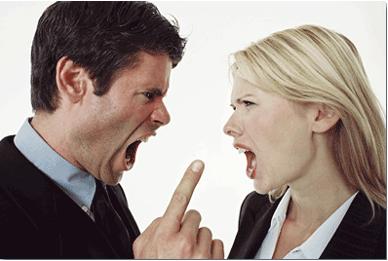 Conflictos subyacentes
Posiciones de cada persona
Posibles alternativas
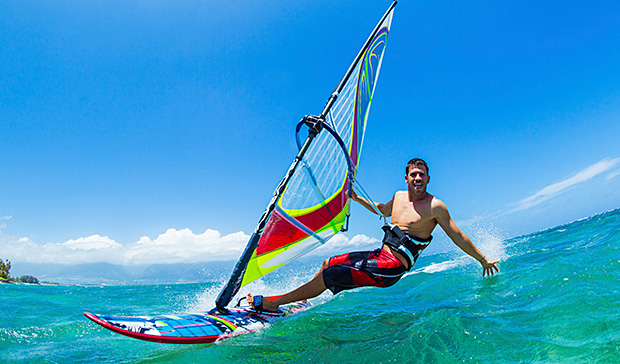 Es importante
aprender a navegar
con viento contrario,
y maniobrar hasta
encontrar
un buen viento.


Ury, 1992
La negociación como una competencia vital en la vida de hoy
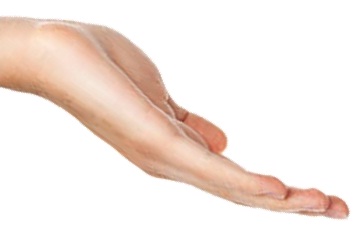 Competencia
Interdependencia
Era de la información
Diversidad
Naturaleza dinámica de los negocios
Es necesario entonces negociar y siempre lo estamos haciendo. Pero ¿cómo negociar? ¿cómo aplicar las Estrategias de Negociación a nuestra gestión comercial ?
¿Qué es negociar?
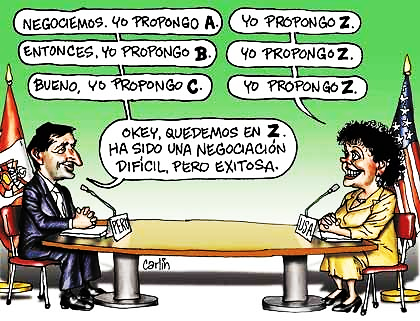 ¿Cómo se ha definido el proceso de  negociación?
¿Cómo definimos entonces negociación en Uniandinos ?
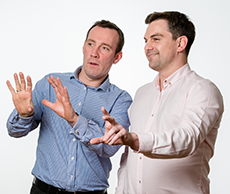 ¿Qué busca toda negociación?
¿Cuál de estos objetivos le pertenecen a 
la otra parte?
¿Cuál de estos 
objetivos le 
pertenecen a 
usted?
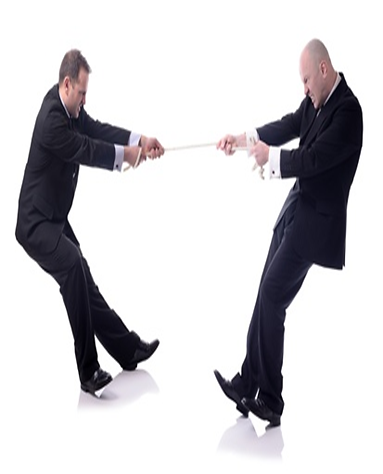 IDENTIFICAR
Satisfacer una necesidad
Resolver un problema
Añadir valor
OPCIONES  ALTERNATIVAS
COINCIDENCIAS
NEGOCIACIÓN
EL JUEGO LA BOLSA DE VALORES
Principio
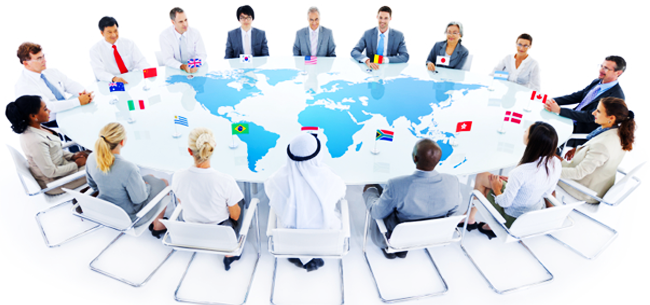 “En la vida no obtenemos lo que merecemos sino lo que somos capaces de Negociar”.

“Nos guste o no, el mundo es como una gran mesa de intercambio, donde nos guste o no, tenemos que negociar”.

Herb Cohen
Reflexión
A diferencia de las ventas, el enfoque no se centra en lograr el intercambio, sino en el logro de beneficios compartidos generalmente en el mediano y largo plazo.
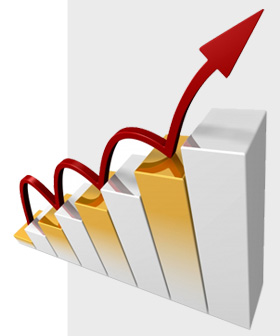 Importante: Una negociación no es un evento, es ante todo un proceso.
Venta vs Negociación
¿TODO ES NEGOCIABLE?
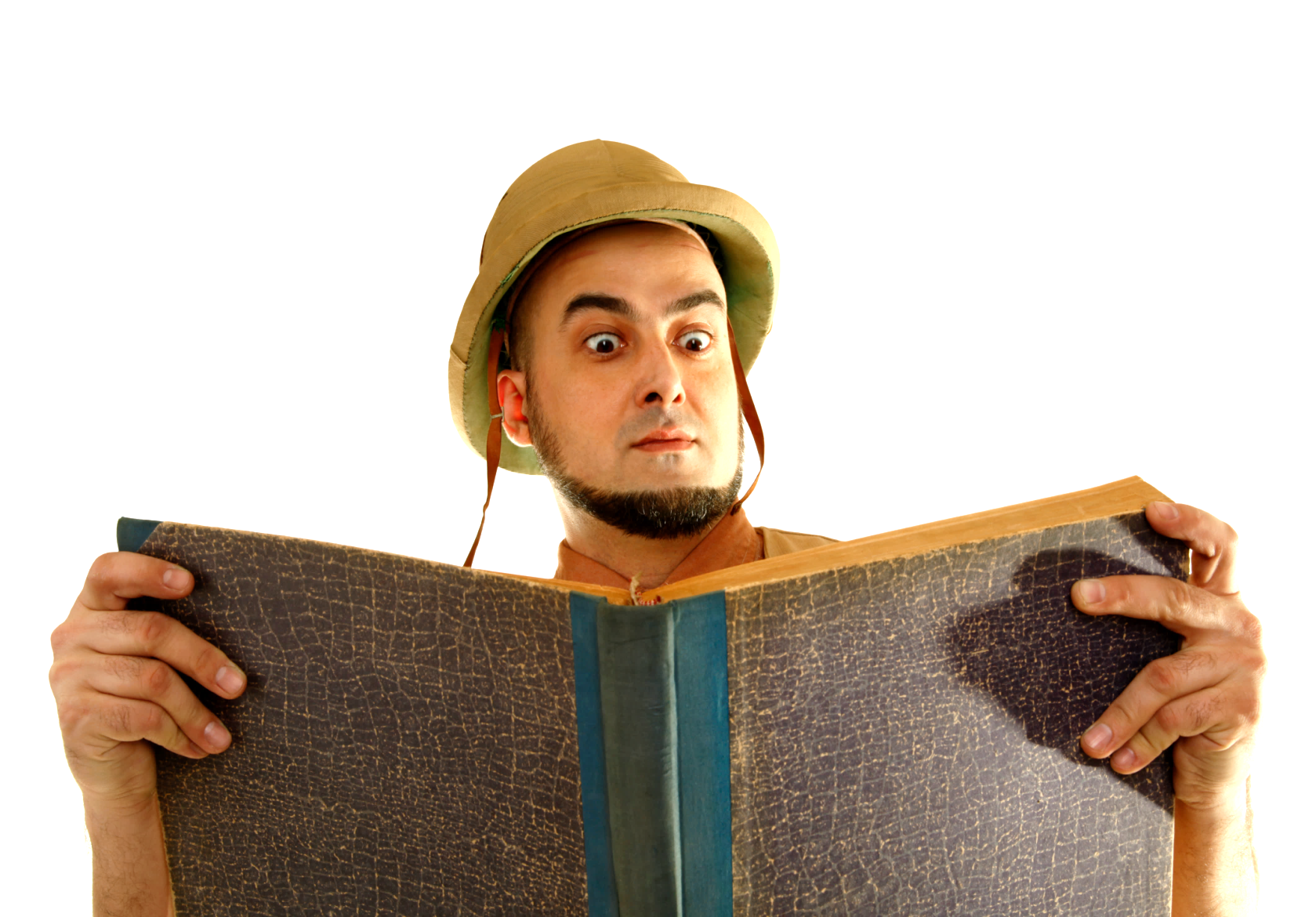 La  negociación y sus componentes
Objetivos de una negociación exitosa
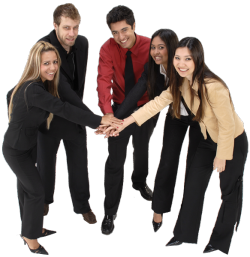 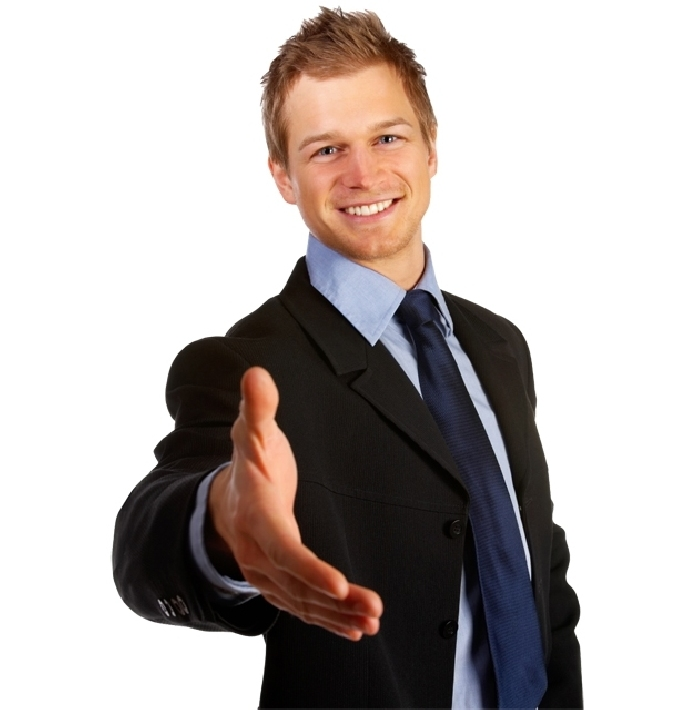 ¿Qué habilidades necesitamos para negociar?
Test
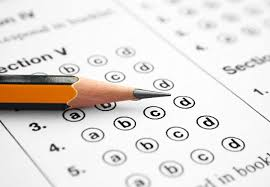 Pasar de la intención a la acción
Control total de la energía
Enfoque a resultados
DESTREZAS
Hábitos adquiridos
Rasgos personales
Formas individuales de reaccionar ante los estímulos
CARACTERÍSTICAS
Habilidades operativas de un buen negociador
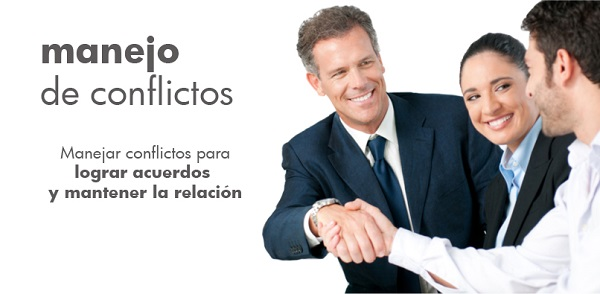 Habilidades operativas de un buen negociador (Continuación)
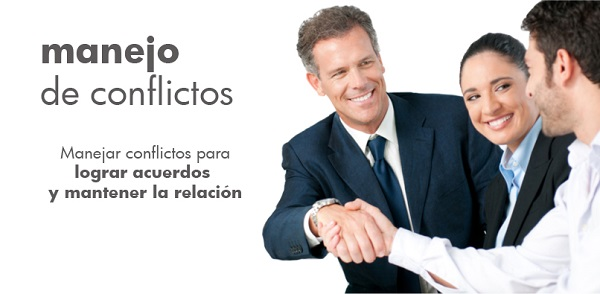 Habilidades Fundamentales de un buen negociador
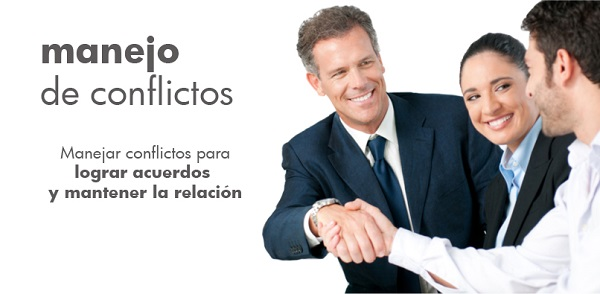 Habilidades Fundamentales de un buen negociador (Continuación)
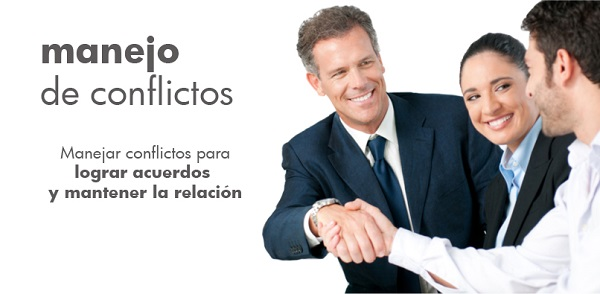 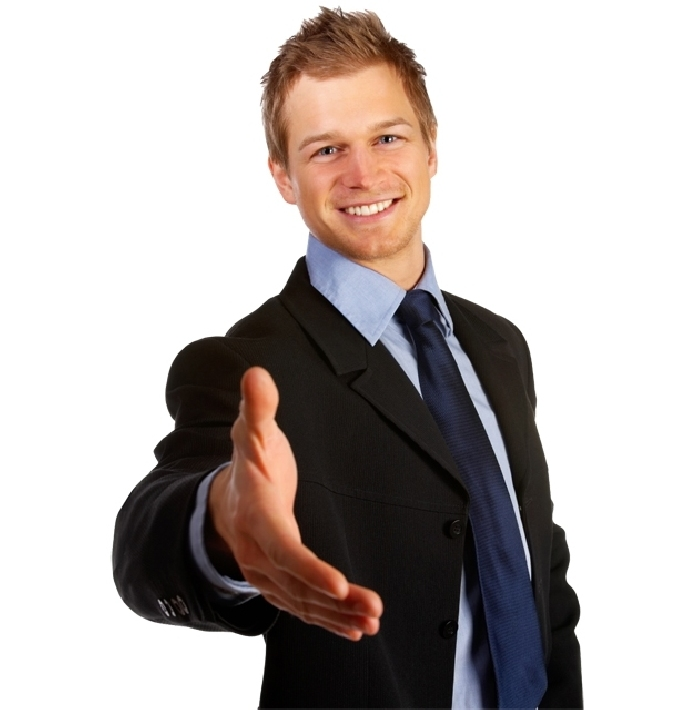 Resultados de una negociación
Resultado de las negociaciones
UNO GANA Y OTRO PIERDE
Competitiva ó  distributiva

La creación de distinciones entre las partes divididas: “Nosotros y ellos”.
La energía de los individuos se enfoca solo hacia la victoria.
Solo hay espacio para el punto de vista propio.
Gran énfasis sobre soluciones inmediatas 	sin tener en cuenta los objetivos a largo plazo. 
Demasiados conflictos personalizados. 
Énfasis recae sobre inquietudes a corto plazo y la relación a largo plazo se olvida.
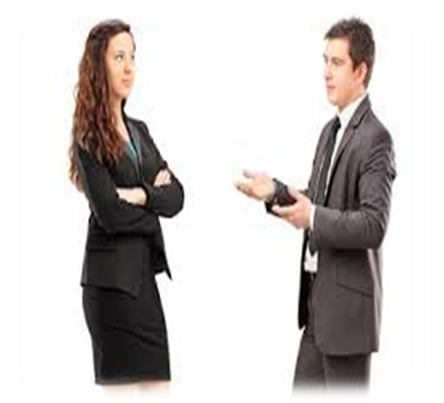 Resultado de las negociaciones
TODOS PIERDEN

Los objetivos de las partes no se logran
Cerrados a la solución de problemas
No se respetan acuerdos
Frustración.
No se revela tal como es
Pérdida del respeto y/o  la confianza por parte de los propios seguidores. 
La relación a largo plazo se deteriora.
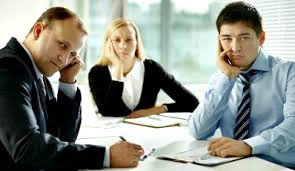 Resultado de las negociaciones
TODOS GANAN
Cooperativa e integrativa
Orientado al mutuo beneficio  (situaciones)

Suple las necesidades de las partes. 
Las decisiones no son inaceptables para ninguna de las partes. 
Requiere de comunicación de doble vía. Se hace énfasis sobre los planteamientos flexibles.
Se concentra en objetivos.
La relación a largo plazo se conserva.
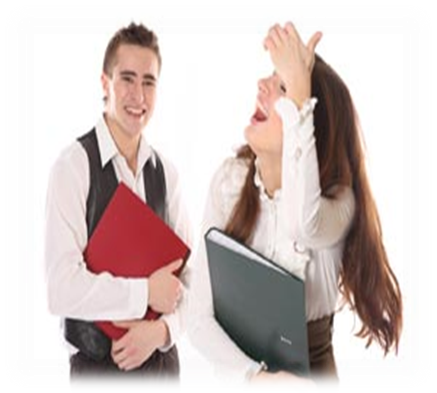 Estilos de negociación
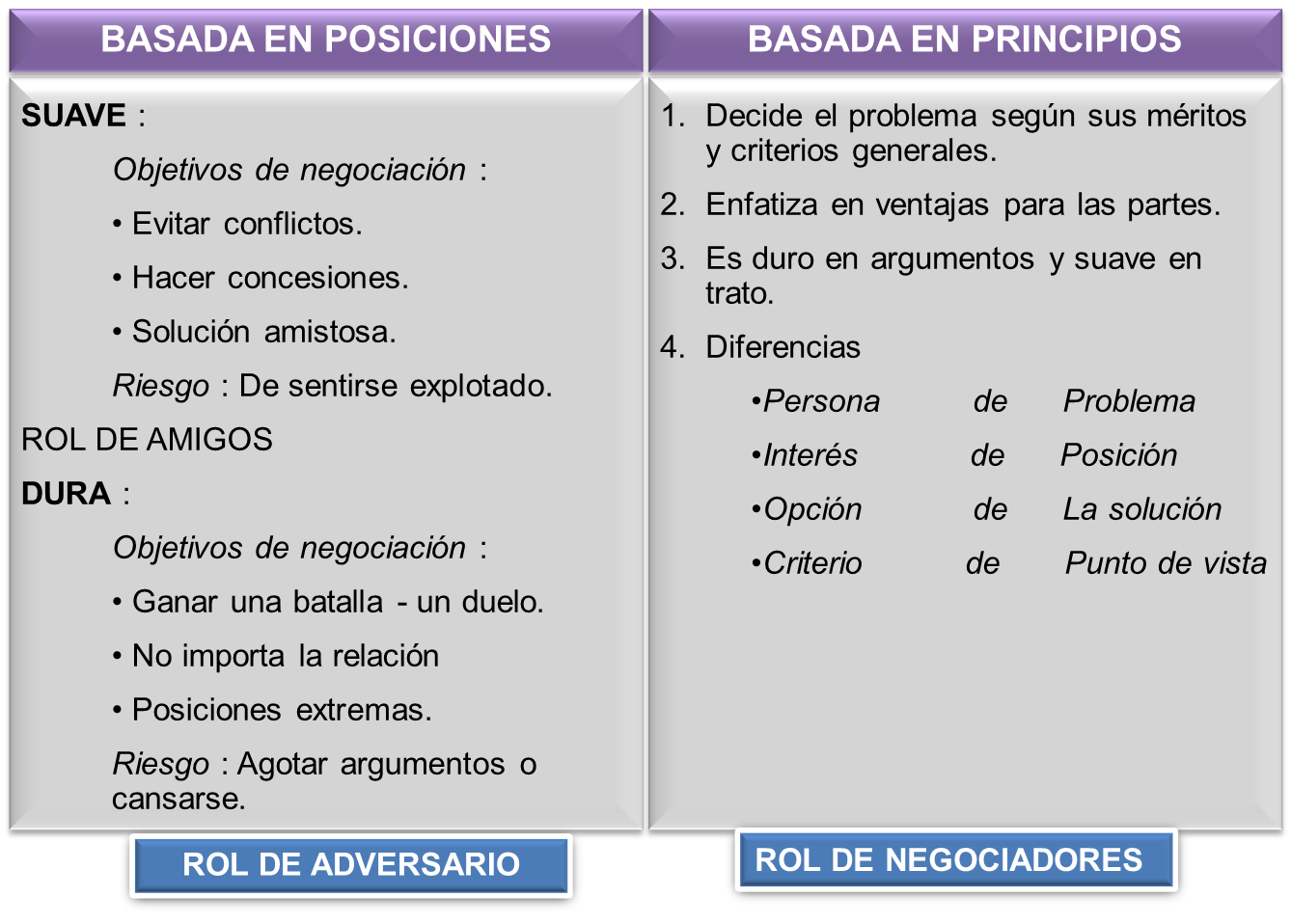 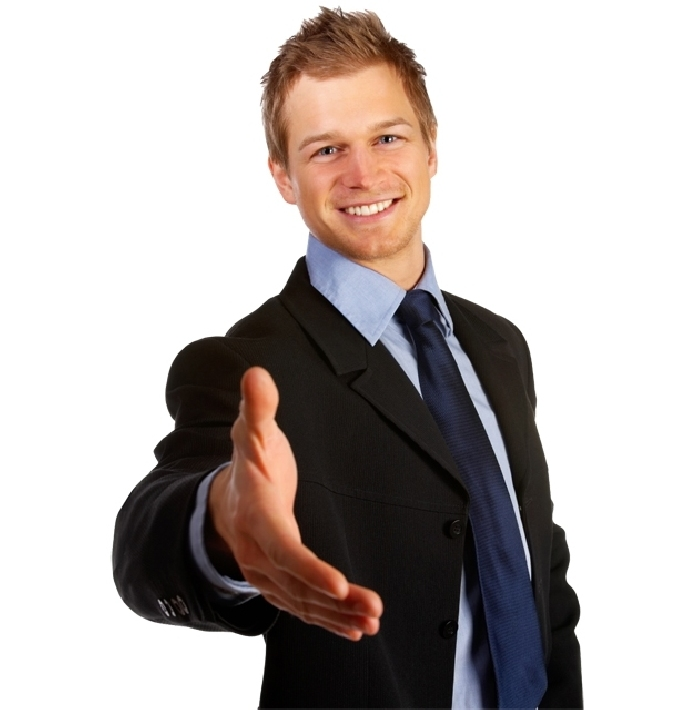 ¿Cómo prepararse para el éxito?
Negociadores recuerden:
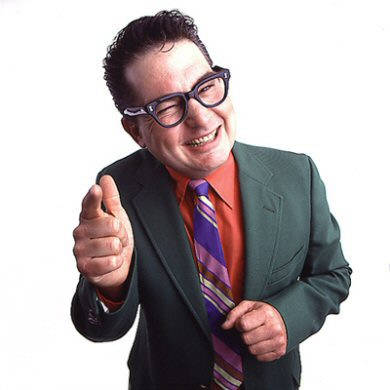 ¿Decisión o solución de problemas?
Solución de problemas
Toma de decisiones
¿Decisión o solución de problemas?
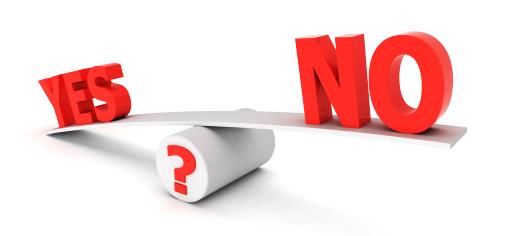 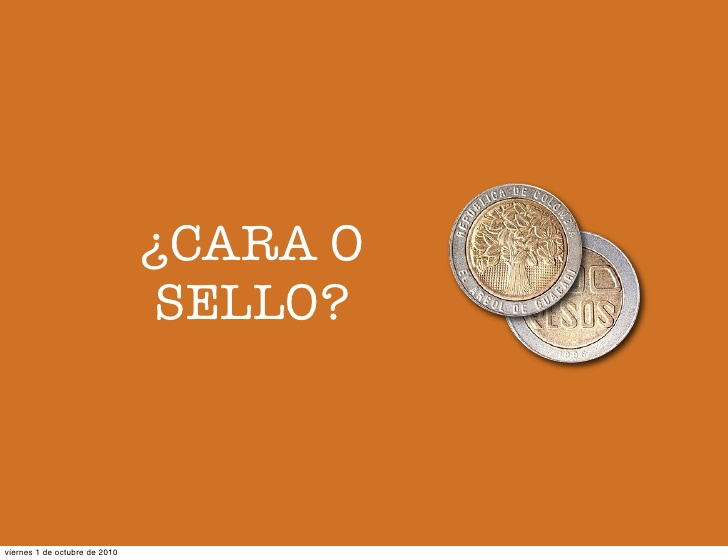 Test estilos de decisión
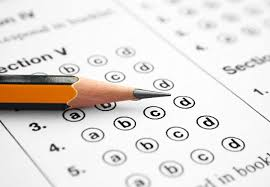 Toma de decisiones
La toma de decisiones consiste en identificar y elegir entre soluciones alternas que llevan a un estado de cosas deseado.

Es la habilidad para escoger cursos de acción efectivos con base en una evaluación completa de sus efectos a corto y a largo plazo, para reconocer sus implicaciones y poder identificar las personas y grupos que serán afectados.
Estilos de decisión generales
Alta
Tolerancia a la ambigüedad
Baja
Personas y grupos
Asp. Técnicos/Tarea
Orientación a valores
Directivo
Son eficaces, lógicos, prácticos y sistemáticos en la solución de problemas. 

Están orientados hacia la acción

Son decididos y les gusta enfocarse en los hechos.
Sin embargo, en su búsqueda de la rapidez y los resultados tienden a ser autocráticos, ejercitar el poder y el control, y enfocarse en el corto plazo.
Analítico
Tendencia al análisis excesivo de las situaciones. 

Les gusta considerar más información y alternativas que quienes tienen estilo directivo. 

Toman decisiones cuidadosas, que requieren mas tiempo para decidir; pero también responden satisfactoriamente a situaciones nuevas o inciertas. 

Es frecuente que sean autocráticas.
Conceptual
Tienen una perspectiva amplia de la solución de problemas y les gusta considerar muchas opciones y posibilidades futuras. 
Adoptan una perspectiva de largo plazo y se basan en su intuición y conversaciones con otros individuos para obtener información. 
Están dispuestos a asumir riesgos y son buenos para encontrar soluciones creativas a los problemas.
Su desventaja es que pueden fomentar un abordaje idealista y vacilante de la toma de decisiones.
De comportamiento
Trabajan bien con otras personas y disfrutan de las interacciones sociales en que se intercambian abiertamente opiniones. 
Brindan apoyo, son receptivas a las sugerencias, muestran calidez y prefieren la información verbal sobre la escrita.
Aunque les gusta celebrar juntas, tienden a evitar los conflictos y se preocupan excesivamente por los demás. Ello puede hacer que adopten un enfoque sin firmeza al decidir y tengan dificultad al decir no a los demás y tomar decisiones difíciles.
Pasos para la toma de decisiones
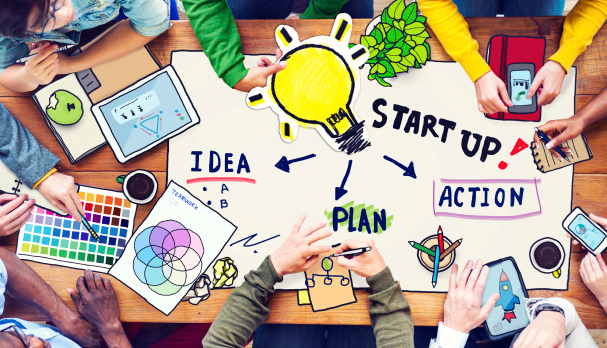 Establecer metas y objetivos.
Generar opciones varias.
Evaluar comparar y seleccionar.
Escoger la mejor alternativa.
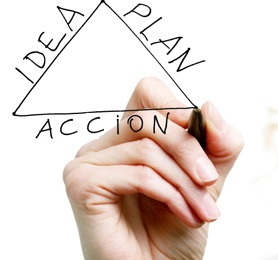 Si no tienes claro a donde vas … lo mas probable es que acabes en otro sitio.
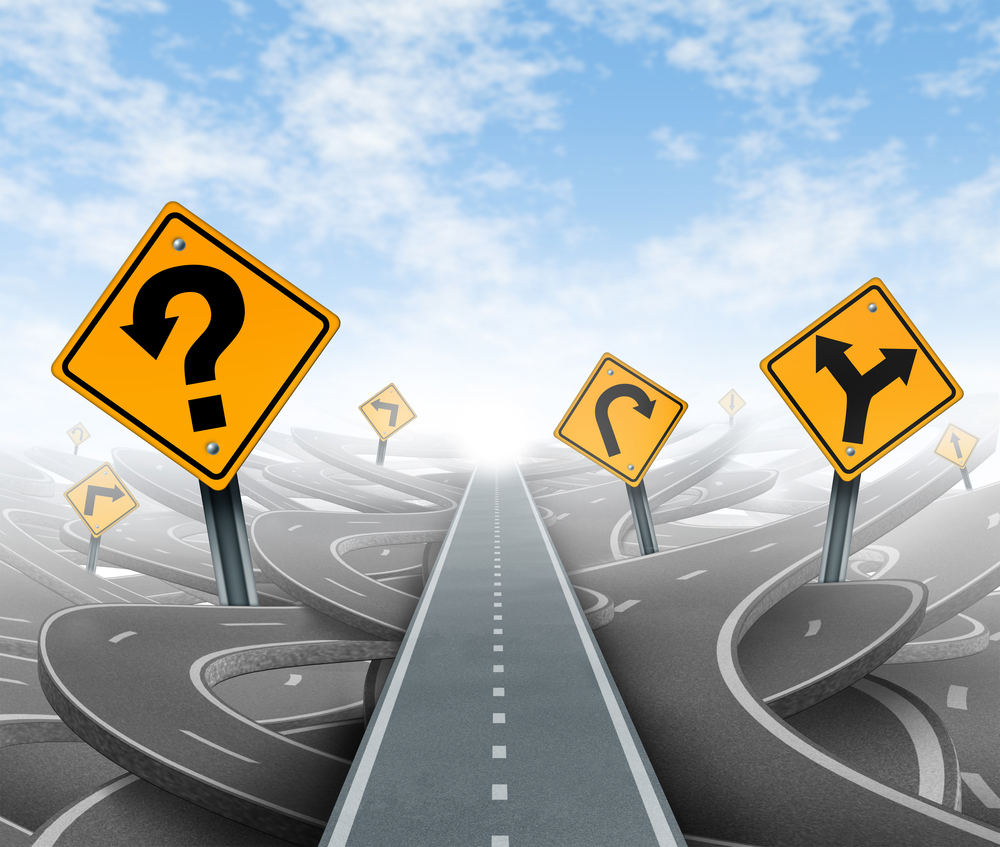 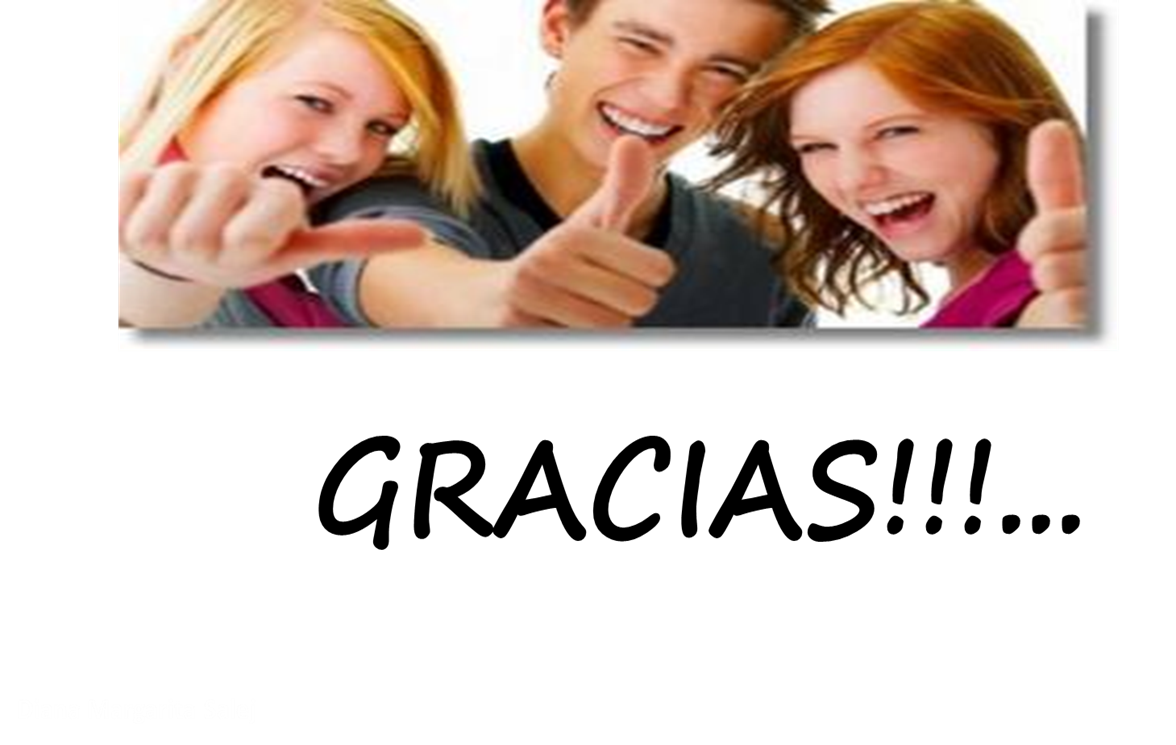